Fermat’s Last Theorem
Jonathan Rigby
Fermat’s last theorem
xn+yn=zn
Fermats proof by infinite descent
x4++y4=z4
Elliptic curves
Cubic curve who’s solution looks like a donut
All points on the donut is the solution to the initial equation
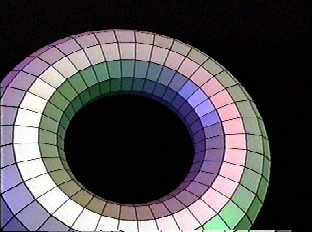 Modular form
A function on the Complex plane, which satisfies a certain kind of function equation and growth condition. 
They exhibit many symmetries
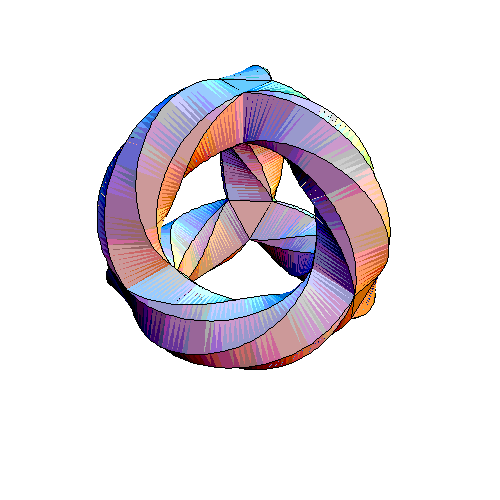 Tanyama Shimora Conjecture
Claim that all elliptic curves are modular forms
Epsilon conjecture
Consider if xn+yn=zn has a solution. 
Create an elliptic curve using this function.
The resulting elliptic curve appears to not be modular
Problem
Show a particular elliptic equation is paired with a modular form.
Show all elements in E have a corresponding element in M 
Mathematical induction
Repeat this process for the infinite number of elliptical and modular equations.
Galois representation
Group theory
Groups built on the division of solutions to equations into packets with similar properties.
Transforming the elliptical curve equations into packets that could be matched up to modular forms
Class Number Formula
Flach Kalyvargan
Iwasawa Theory